Hyperbolas
15E
[Speaker Notes: https://www.transum.org/Software/sw/Starter_of_the_day/Starter_December13.asp]
Locus definition of a hyperbola
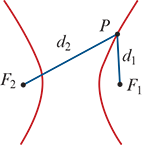 Locus definition of a hyperbola
Asymptotes of the hyperbola
Asymptotes of the hyperbola
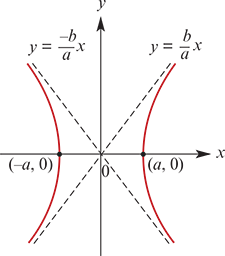 Asymptotes of the hyperbola
Example
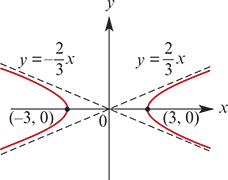 Example
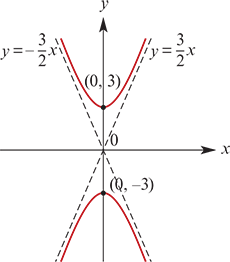 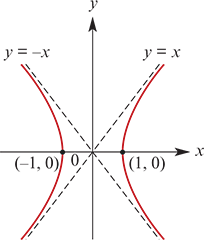 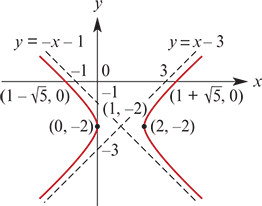 Example
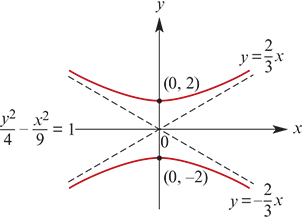 Example
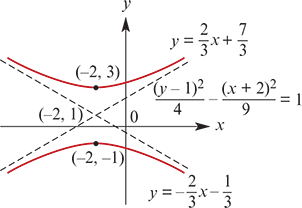 Example
Hyperbola
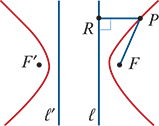 It can also be shown that a hyperbola is the locus of points P(x,y) satisfying
FP=eRP
where F is a fixed point, e>1 and RP is the perpendicular distance from P to a fixed line ℓ.
From the symmetry of the hyperbola, it is clear that there is a second point F′ and a second line ℓ′ such that F′P=eR′P defines the same locus, where R′P is the perpendicular distance from P to ℓ′.
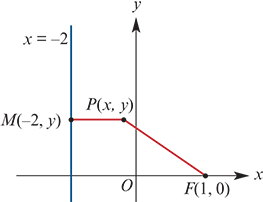 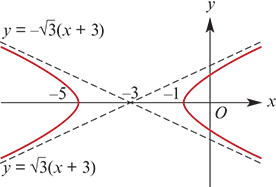 Example
Section summary